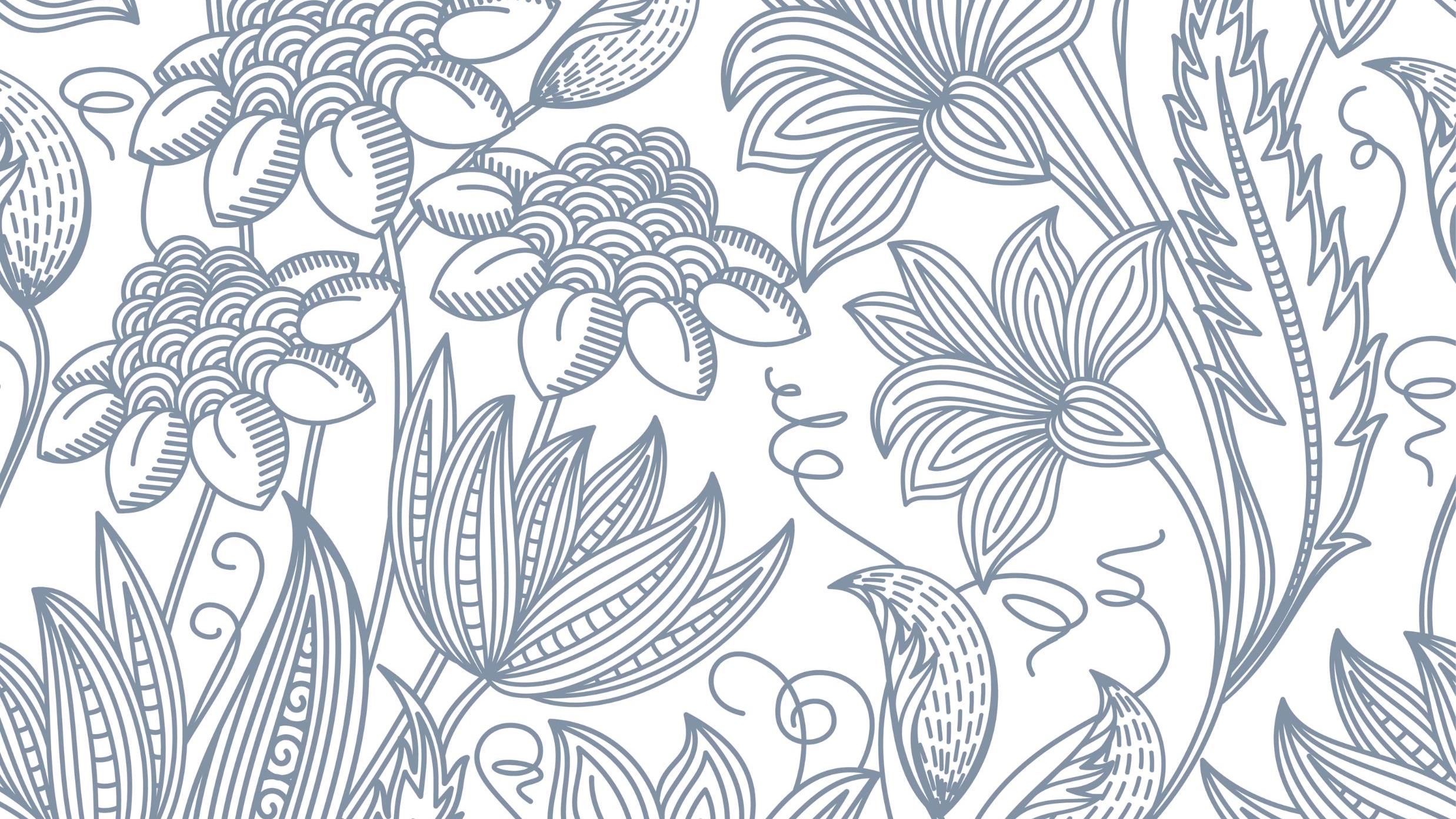 Сочинениеурок 13
Ошибки при написании сочинения
При написании сочинения встречаются следующие ошибки:
1)несоответствие содержания сочинения теме или подмена темы;
2)фактические ошибки, связанные с отсутствием у пишущего достоверной информации по обсуждаемой теме, незнанием (или плохим знанием) текстов художественных произведений, историко-литературного и культурно-исторического контекста, неверным или неточным использованием терминов и понятий;
Ошибки при написании сочинения
3)логические ошибки, связанные с нарушением законов логики как в пределах одного предложения, суждения, так и в пределах целого текста, например: сопоставление (противопоставление) различных по объему и содержанию понятий, использование взаимоисключающих понятий, подмена одного суждения другим, необоснованное противопоставление, установление неверных причинно-следственных связей, несоответствие аргументации заявленному тезису, неправильное формирование контраргументов, отсутствие связи между сформулированной проблемой и высказанным мнением в связи с обозначенной в сочинении проблемой, неиспользование или неправильное использование средств логической связи, неправильное деление текста на абзацы;
Ошибки при написании сочинения
4)речевые (в том числе стилистические) ошибки, нарушение стилевого единства текста;
5)грамматические ошибки;
6)орфографические и пунктуационные ошибки;
7)несоблюдение требуемого объема.
Логические ошибки
1) нарушение последовательности высказывания;
2) отсутствие связи между частями высказывания;
3) неоправданное повторение изложенной выше мысли;
4) включение в микротему другой микротемы;
5) несоразмерность частей высказывания;
6) отсутствие необходимых частей высказывания и т.п.;
7) нарушение причинно-следственных связей;
8) нарушение логико-композиционной структуры текста.
Речевые ошибки
1) употребление слова в несвойственном ему значении;
2) употребление иностилевых слов и выражений;
3) неуместное использование экспрессивных, эмоционально окрашенных средств;
4) немотивированное применение диалектных и просторечных слов и выражений;
5) смешение лексики разных исторических эпох;
Речевые ошибки
6) нарушение лексической сочетаемости (слова в русском языке сочетаются друг с другом в зависимости от их смысла; от традиций употребления, вызванных языковой практикой (слова с ограниченной сочетаемостью));
7) употребление лишнего слова (плеоназм);
8) повторение или двойное употребление в тексте близких по смыслу синонимов без оправданной необходимости (тавтология); 
9) необоснованный пропуск слова;
10) бедность и однообразие синтаксических конструкций;
Грамматические ошибки
1) ошибки в образовании личных форм глаголов: Им двигает чувство сострадания (норма для употребленного в тексте значения глагола движет);
2) неправильное употребление временных форм глаголов: Эта книга дает знания об истории календаря, научит делать календарные расчеты быстро и точно (следует ...даст… научит... или ...дает... учит...); 
3) ошибки в употреблении действительных и страдательных причастий: Ручейки воды, стекаемые вниз, поразили автора текста (следует стекавшие); 
4) ошибки в образовании деепричастий: Вышев на сцену, певцы поклонились (норма выйдя);
Грамматические ошибки
5) неправильное образование наречий: Автор тута был не прав (норма тут);
6) ошибки, связанные с нарушением правил грамматики, вызванные просторечием и диалектом.
7) нарушение связи между подлежащим и сказуемым: Главное, чему теперь я хочу уделить внимание, это художественной стороне произведения (правильно это художественная сторона произведения); Чтобы приносить пользу Родине, нужно смелость, знания, честность (вместо нужны смелость, знания, честность);
Грамматические ошибки
8) ошибки, связанные с употреблением частиц: Хорошо было бы, если бы на картине стояла бы подпись художника; отрыв частицы от того компонента предложения, к которому она относится (обычно частицы ставятся перед теми членами предложения, которые они должны выделять, но эта закономерность часто нарушается в сочинениях): В тексте всего раскрываются две проблемы (ограничительная частица всего должна стоять перед подлежащим: ... всего две проблемы);
Грамматические ошибки
9) неоправданный пропуск подлежащего (эллипсис): Его храбрость, (?) постоять за честь и справедливость привлекают автора текста;
10) неправильное построение сложносочиненного предложения: Ум автор текста понимает не только как просвещенность, интеллигентность, но и с понятием «умный» связывалось представление о вольнодумстве.
Kaynakça
https://xn--80aff1fya.xn--p1ai/news/esse/2019-06-02-98
Kоlesova, D.V. ve Horitonov, A.A. Zolotoye pero, Zlatoust, S.-P., 2007.
Bityuçova, Ye.S. Uçimsya pisat soçineniye, Ekzamen, Moskva, 2019.
Babaşeva, T., Uçimsya pisat soçineniye, https://www.litres.ru/tamara-babasheva/uchimsya-pisat-sochinenie-metodicheskoe-rukovodstvo-dlya-shkolnikov/chitat-onlayn/
https://russkiiyazyk.ru/leksika/tropy.html
https://5-ege.ru/primery-tropov
https://zaochnik.ru/blog/otlichie-esse-ot-sochinenija-kak-ne-pereputat-eti-vidy-rabot/
https:// fipi.ru